Enabling the IoT domain with accountable, reliable & future proof M2M connectivity, security by design and interoperable service
Sharad Arora
Founder and Managing Director, Sensorise Digital Services
25Sep2019
25-Sep-2019
6th oneM2M Industry Day hosted by TSDSI
1
Speaker Introduction: Sharad Arora
Author
Technical Report on Intelligent Transport Systems, Vehicle to Vehicle Communications and Embedded SIMs (Nov, 2015)
Author of the ITU Paper on Digital Identity and eKYC for Automotive Industry (Mar 2016, Sep 2017, Jul 2018)
Lead Author of the Technical Report, Recommendations for M2M Security (Jan, 2019)
Editorial Group, TEC M2M Technical Reports
Communication Technologies in M2M / IoT (May 2015) 
M2M Gateway & Architecture (May 2015) 
M2M Enablement in Safety & Surveillance System (Nov 2015)
ICT deployment and strategies for Smart Cities (Jul 2016)

Contributor 
TRAI Consultation on ‘Spectrum, Roaming and QoS related requirements in Machine-to-Machine (M2M) Communications
Member of the MTCTE Committee on Certification
Member of the Telematics Working Group of Niti Aayog
Member, Telecom Standards Development Society of India
Member of National Working Group 13, 17 & 20 aiding the ITU Study Groups
Rapporteur, Smart Cities Standards Advisory Committee
Member, 5G Application Layer Standards
Engineer by education and profession
Embedded Design Engineer at Xerox
Head of Information Systems at Escotel 
Global Management Team member, SmartTrust
Over the Air SIM, Device and App Mgmt Platforms
Root certification Authority in India
Chief Officer, Wireless Solutions at Tata Teleservices
Launched 3G and 3G enabled Solutions
Leader of the Wireless Solutions Sub Committee of Docomo and Tata
Member of the Tata Industries Innovation Council
Founder & MD, Sensorise Digital Services
Credited with the introduction of multi-network solderable SIM in the Indian market place
US Patent “Method and System to control expense & usage of subscriptions in a mobile device”
Stevie Business Award 2019: Most Innovative Telecom Product & Services
25-Sep-2019
3rd oneM2M Industry Day hosted by TSDSI
2
Future of World Economy belongs to Apps
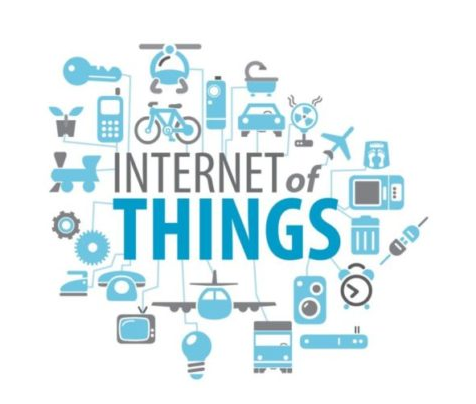 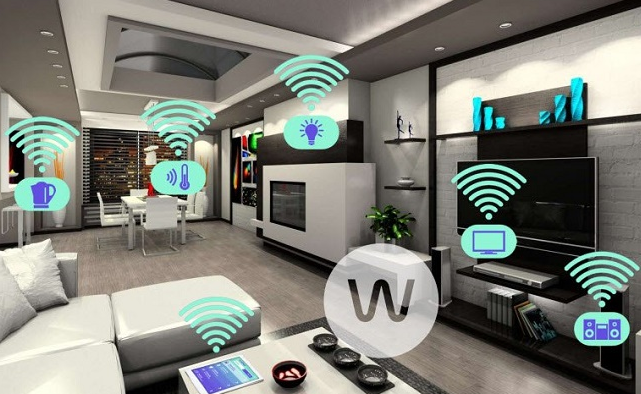 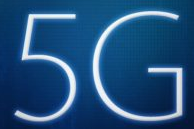 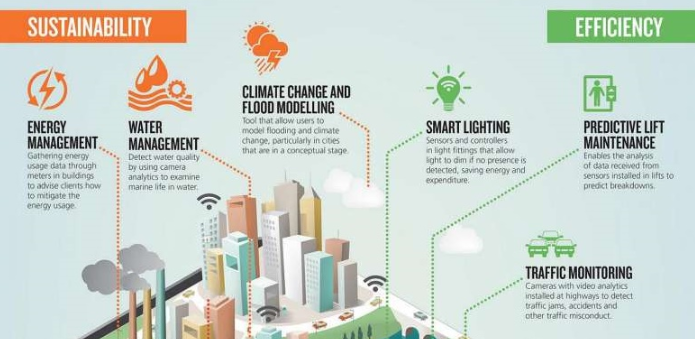 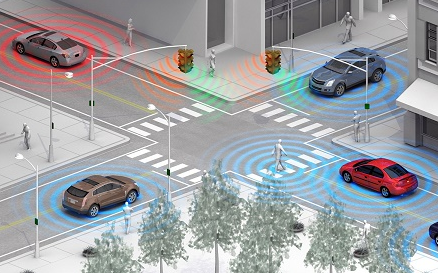 25-Sep-2019
3rd oneM2M Industry Day hosted by TSDSI
3
5G and IoT Apps need more Security than before
IoT Applications and M2M Communications are exposed to a wider attack surface when compared to the Mobile and the Internet
Other than wireless and mobile, IoT Devices are dispersed
IoT / M2M value chains has several Stakeholders
There is an absence of common standards and certifications
Absence of inter-operability and transferability standards exposes users
IoT use cases are often mission critical
Devices are constrained for resources (Battery, Size, Compute power, etc.)
Price competition exposes the industry to take short cuts
5G architecture pushes what was formerly core functionality out to the “edge” of the network
This has big implications for 5G network security
Billions of Devices, Device to Device interactions (relegating the core network to a non-essential element for some types of communications)
200 times 4G bandwidth
Security concerns
potential for unsecure or compromised devices to be used for malicious activity 
Increases attack surface by orders of magnitude due to software virtualisation and cloud
Data explosion leading to difficulty in detecting malicious traffic
Major share of global economic output will come to rely on global data networks
25-Sep-2019
6th oneM2M Industry Day hosted by TSDSI
4
Apps need Reliable Connectivity & Trust
Trust and Privacy
Available, Reliable, Resilient, Remote Manageable Connectivity
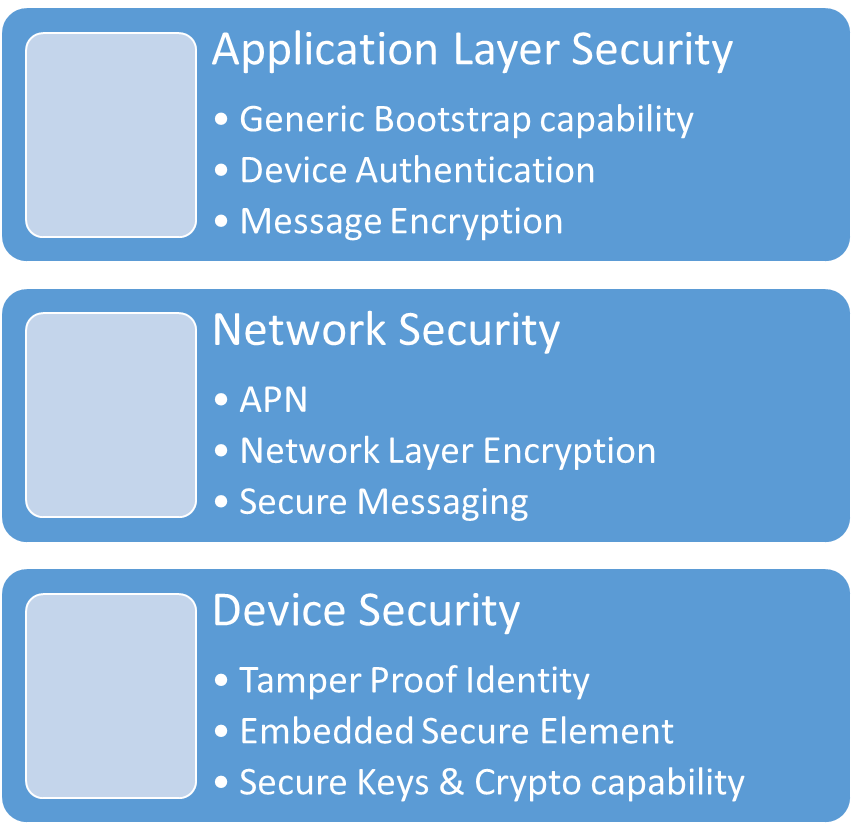 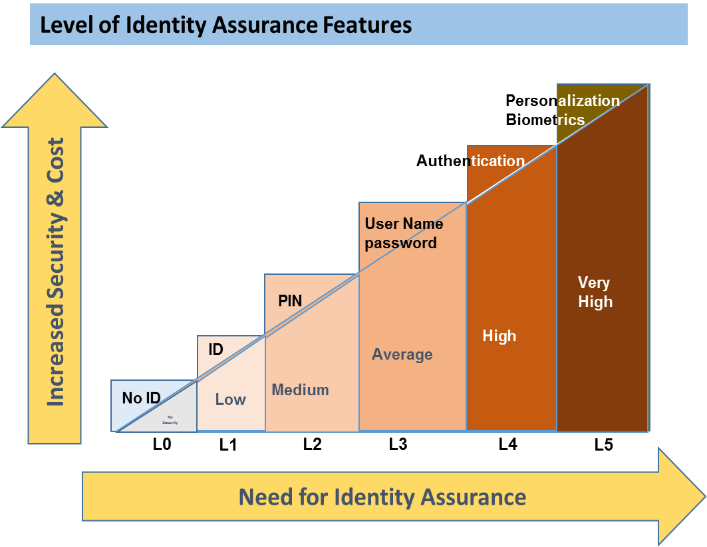 Application Security
Device Security
Connectivity
25-Sep-2019
3rd oneM2M Industry Day hosted by TSDSI
5
Guiding OneM2M Reference Architecture
AutomotiveApplication
HomeApplication
EnergyApplication
AutomotiveApplication
HomeApplication
EnergyApplication
Common Service Layer
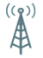 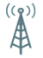 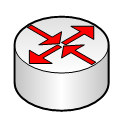 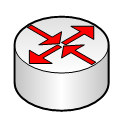 Communication Technologies & Protocols
Legacy Solutions are Technology Verticals (Zigbee, DLMS for smart meters, etc.)
Horizontal framework, APIs, 
Objects as Resource
Access Control Policy
IoT Ontologies (formal description of concepts and relationships, e.g. W3C Semantic Sensor Network) as well as big data frameworks
Disparate Machines and Applications
OneM2M Common Framework
Communication Networks
IoT Ready Ecosystem
Communication Devices & Hardware
25-Sep-2019
3rd oneM2M Industry Day hosted by TSDSI
6
The Effects on the Ecosystem
(++)
TRAI has recommended an IoT Security Framework based on a 
Security by Design and End to End Encryption
National Trust Centre, Registration of M2M Service Providers
TSDSI / DoT / TEC are paving the way for National Standards for IoT
TEC Mandatory Testing and Certification Program for all connected Devices is under way
Ministries have initiated deployment of sectoral standards
(-)
Unreliable connectivity has crippled the effectiveness of 1000’s of crores invested in the R-APDRP program  
Several large SmartCities Projects are feeling the heat from lack of Standards
State wide implementation for tracking services cannot distinguish good devices from rogue devices, plug submission of Data from unidentified sources
25-Sep-2019
3rd oneM2M Industry Day hosted by TSDSI
7
New Proposals for Standards | Secure Element based Digital ID for Vehicles
Proposes a way to identify and secure vehicles for tracking, transfer and compliance
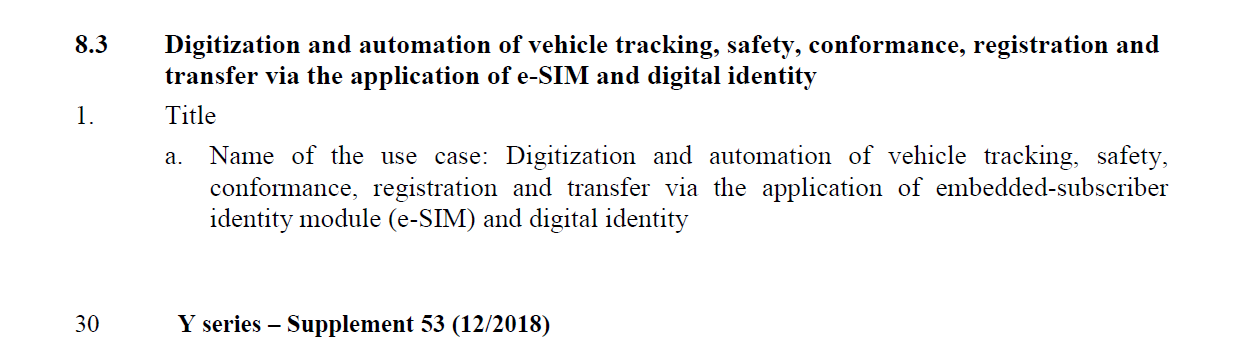 25-Sep-2019
3rd oneM2M Industry Day hosted by TSDSI
8
New Proposals for Standards | Open Bootstrap Framework
In its current form, the 3GPP GAA Framework is meant for the Mobile network operators (MNO) and 3GPP Network Connected Devices that use the UICC based SIM / USIM / ISIM
A MNO  may or may not want to play the role envisaged by the GAA framework. Further, only useful only useful when ALL MNOs offer the framework to allow for seamless changes in subscription during the lifecycle of a connected Device
GAA must become network technology independent 
For the global applicability and usefulness of the ETSI GAA, the User / Use Case must be able to benefit from the GAA framework, independent of any one MNO and   Network Technologies
The objective of the concept described below is to enhance the 3GPP GAA to be an Open Bootstrap framework that can be MNO and Network Technology independent
Figure: 3GPP and Open Bootstrap Framework Concept
25-Sep-2019
3rd oneM2M Industry Day hosted by TSDSI
9
Simplified Security Objective
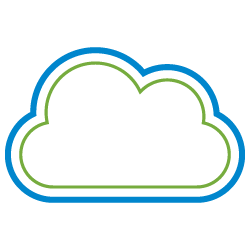 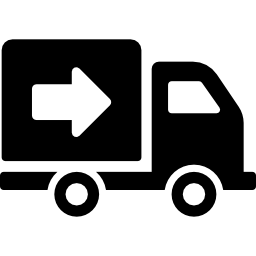 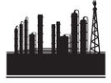 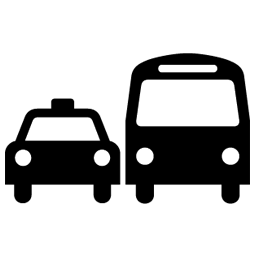 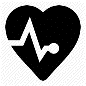 Health
Industrial
Automotive
Transport
Wireless WAN
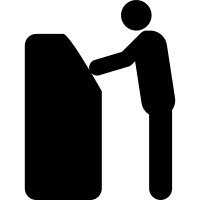 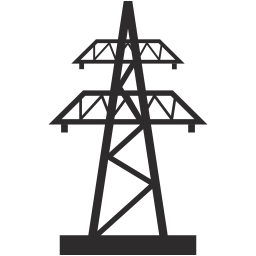 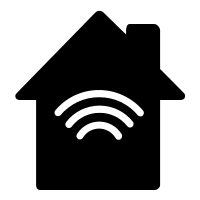 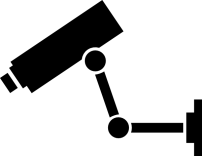 Automation
Utilities
Surveillance
Financial
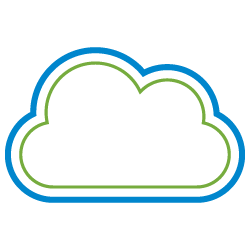 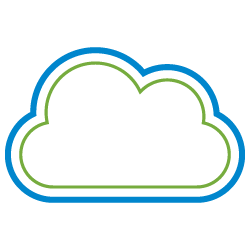 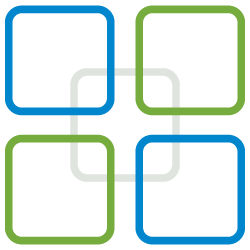 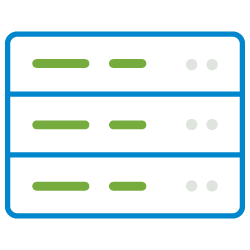 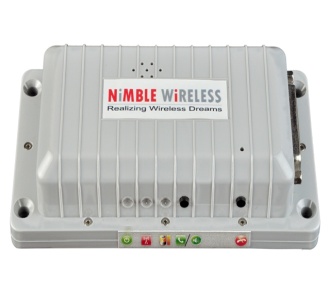 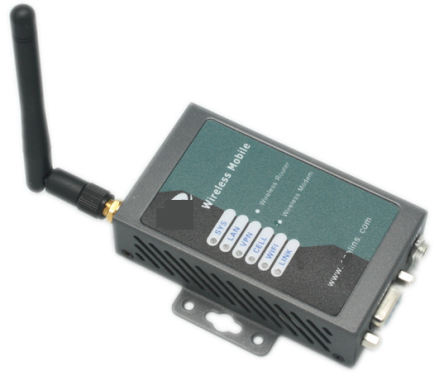 Public 
Cloud
Internet
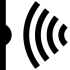 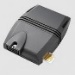 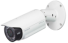 Enterprise DC / Cloud
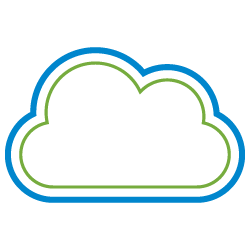 Private
MPLS
Objective:
Only Known and Trusted Devices Connect to the Network and Apps
Only Known and Trusted Servers deliver Data
Data from the Device to End Application is end to end secured tolerating a variety of communication media and protocols along the way
25-Sep-2019
3rd oneM2M Industry Day hosted by TSDSI
10
Possible Approach to National Trust Centre
National Trust Centre App Registry 
M2M SP / ASP Registry (Company ID as per MCA)
Application ID Registry (Issued by NTC)
National Trust Centre 
M2M SP / ASP Registry (Company ID as per MCA)
M2MSP Server Certificate from Root CA (M2MSP Digital ID)
Application ID Registry (Issued by NTC)
Device Series (Issued to Company by NTC / By IMSI and IMEI)
Device Keys issued by M2MSP/ASP
Control of Devices
Command the Device to reveal its identity
Command the Device to reveal its OS version and Checksum
Shut Down the Device from the NTC
Indian Root of Trust
Server Certificate Issuance from Indian Root Certification Authority
Device Keys Issued by the M2M SP
M2MSP/ASP Security Infra
Server Certificate bound to Company ID issued by MCA
App Server IP, Domain, URL, Location bound to Certificate issued by CCA
Device Series and Device Keys issued by M2MSP/ASP
Device Identity Register
White / Grey / Blacklist
Reuse the 3GPP EIR Functional Model
Connected Device Security
Secure Element (UICC or Device based) with Device Keys
Device Serial Number from NTC Issued Device Series 
Minimum Firmware Features for Device Control from NTC (identification and control – see next slide)
25-Sep-2019
3rd oneM2M Industry Day hosted by TSDSI
11
Frugal Schema for Standards based IoT Connectivity, Security and Remote Management
Client/Device Side
Server Side
ETL, Analytics, ML
Data API
Identification, authorisation, routing and management


Optimisation of application performance over multiple path hybrid underlying network
MAID FW
Data Collector
Sensing Device(s)
Data Sender
Target Measure
OneM2M / OCF
OneM2M / OCF
QoSec Library
Use Case Specific FW Implementation
Sensor Config
Device Management
Conf API
Device Config
Controller / Processor
HMI
KMS
Secure Messenger
Subscription API
SenseLCM
SenseProM
QoSim
QoSec
RSP
25-Sep-2019
3rd oneM2M Industry Day hosted by TSDSI
12
Security by Design | QoSec and C-DoT OneM2M Platform
QoSec Server
Shared Key
#
Session Key Generation
TLS Set-up
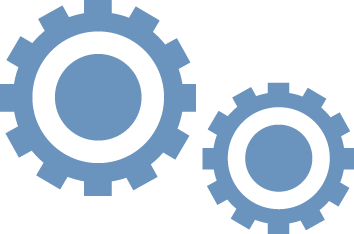 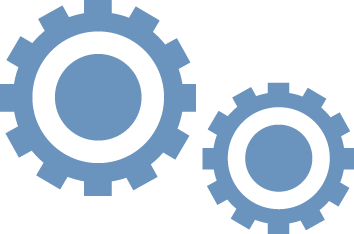 TLS Set-up
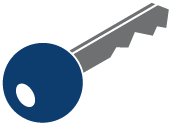 Counter
Context
C-DoT Common Service Layer Infrastructure Node uses the QoSec Security framework
Application Server uses another PSK Keyset for Application level Data Encryption and Decryption
Frugal Architecture requiring virtually no change to Device PCBs
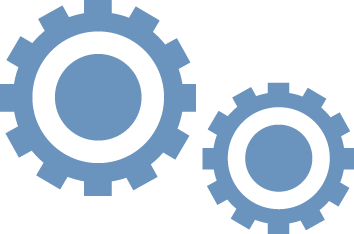 Keyset 1: 
TLS based Device Auth using PSK based Session Keys
Session Key
QoSec Applet
Client Application
Server Application
Session Key
Session Key Generation
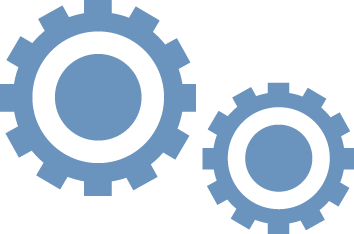 #
“Hello”
“òáßÞÆ”
“Hello”
Counter
Keyset 2: 
Encryption of actual data between Device and its Application
25-Sep-2019
3rd oneM2M Industry Day hosted by TSDSI
13
Security by Design for Connected Meters
Context
Remote Meter Authentication and Data Encryption from the Secure Element in the eSIM
Application Server uses another PSK Keyset for Application level Data Encryption and Decryption
Frugal Architecture requiring virtually no change to Device PCBs
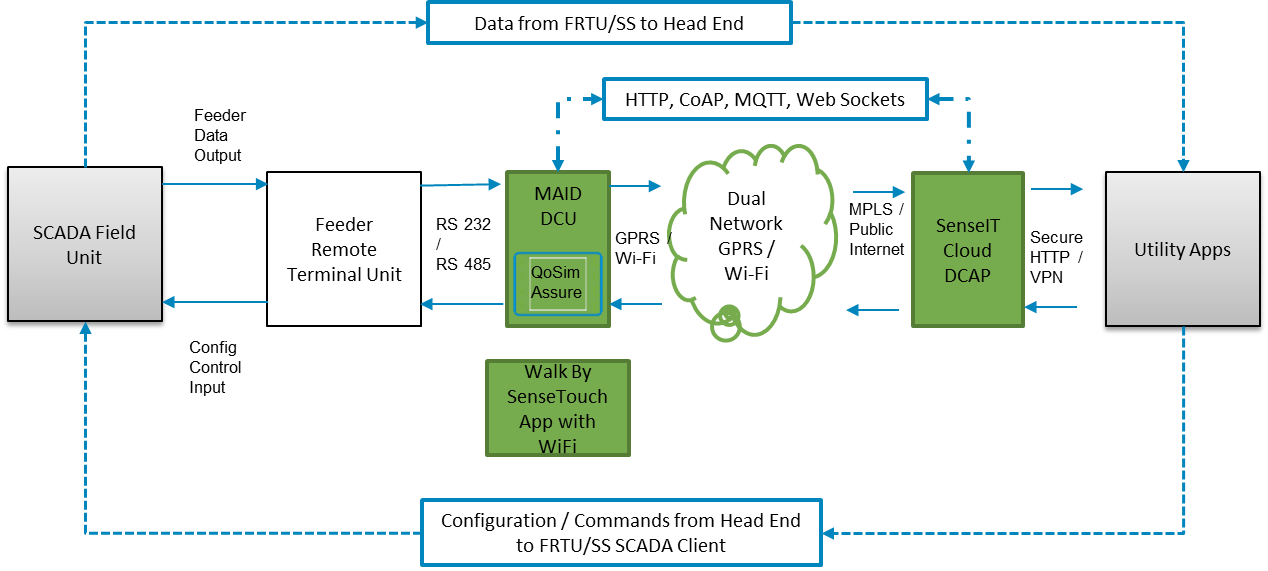 25-Sep-2019
3rd oneM2M Industry Day hosted by TSDSI
14
Security by Design for Connected Car Platform
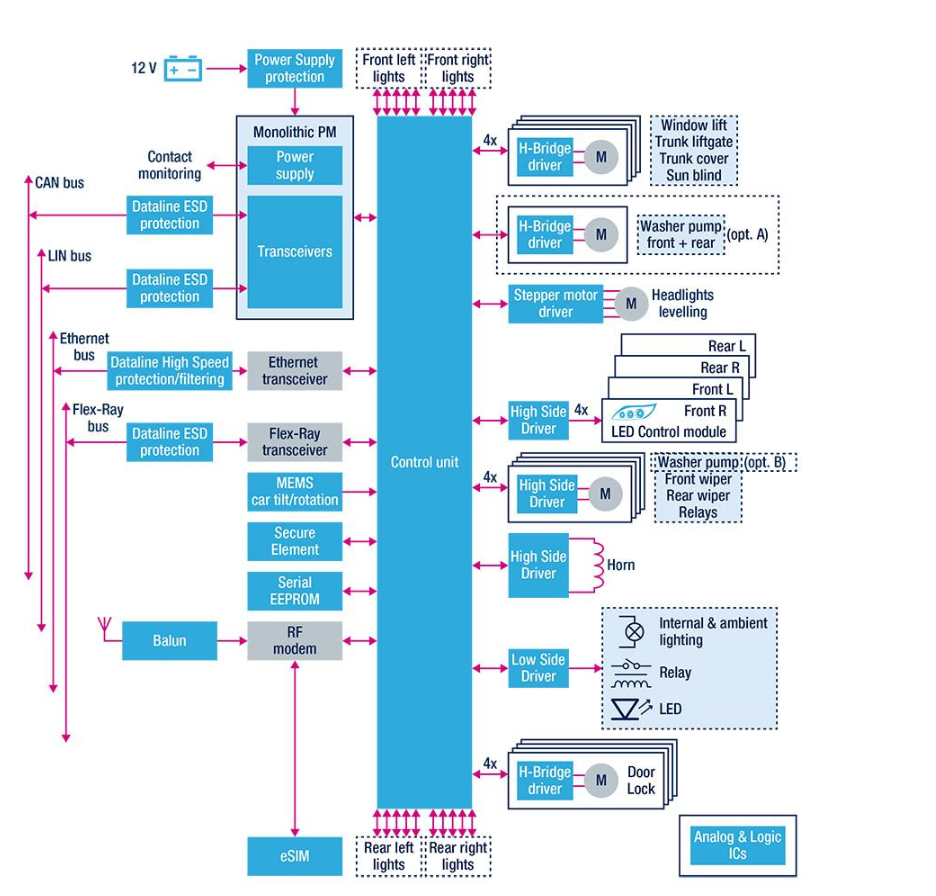 eSIM / Secure Element 
Pre-Shared Keys
Choice of Algorithms
Remote provisionable Connectivity
Secure Element
https://www.st.com/en/applications/body-and-convenience/body-control-module-bcm.html
25-Sep-2019
3rd oneM2M Industry Day hosted by TSDSI
15
State Tracking Infra | Solving for Security | As-is security challenged architecture
Threat
Rogue Server can send data to the Secure Application
Rogue Server
Secure backend Application
Field Device
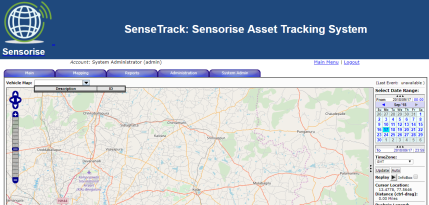 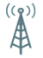 GGSN
Private APN
Not Secure
Any server can send data to the Application
Exposed to man in the middle attack
Partly Secure
Device can send data only to known IPs
Exposed to rogue devices
Rogue Device
Objective
Only Known and Trusted Devices connect to the Network and Apps
Only Known and Trusted Servers connect to each other
Data from the Device to Application is end to end secured tolerating a variety of communication media and protocols along the way
25-Sep-2019
3rd oneM2M Industry Day hosted by TSDSI
16
State Tracking Infra | Solving for Security | IPSEC security – eliminates rogue servers
Threat
Rogue Server can no longer send data to the Secure Application
X
Rogue Server
Secure backend Application
Field Device
IPSEC Tunnel over Internet
X
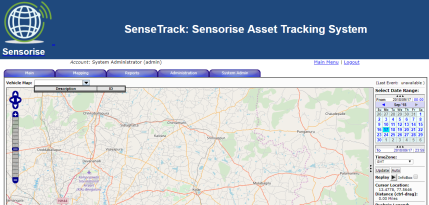 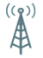 Named IP+IPSEC
GGSN
Private APN
Partly Secure
Device can send data only to known IPs
Exposed to Rogue Devices
Secure
All the GGSNs of all participating TSPs will exit SenseORSAC through a named IP, which IP will be whitelisted at the App backend
Rogue Device
Objective
Only Known and Trusted Devices connect to the Network and Apps
Only Known and Trusted Servers connect to each other
Data from the Device to Application is end to end secured tolerating a variety of communication media and protocols along the way
25-Sep-2019
3rd oneM2M Industry Day hosted by TSDSI
17
State Tracking Infra | Solving for Security | TSP, OEM, Device independent tamper resistant end to end security
Threat
Rogue Server can send data to the Secure Application
X
Rogue Server
Secure backend Application
Field Device
IPSEC Tunnel over Internet
X
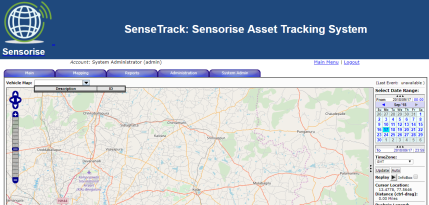 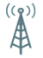 Named IP+IPSEC
Secure QoSec Server
Secure Device Authentication Server
GGSN
Private APN
Partly Secure
Device can send data only to known IPs
Exposed to Rogue Devices
Not Secure
Any server can send data to the Application
Exposed to man in the middle attack
X
Rogue Device
Periodic Device Authentication with QoSim Secure Element
QoSec
Client
Sends QoSim Secure Element verified device independent Device IMEI, Location and timestamp to secure server
Captive Tamper Proof Interface
Objective
Only Known and Trusted Devices connect to the Network and Apps
Only Known and Trusted Servers connect to each other
Data from the Device to Application is end to end secured tolerating a variety of communication media and protocols along the way
25-Sep-2019
3rd oneM2M Industry Day hosted by TSDSI
18
AIS140 Showcase | Sectoral standard for Transport
Uniform Ontology and Semantics for Devices and the Public Service Vehicle Tracking Backend
Common Service Layer Platform
Certification of Devices and Infrastructure
Unique Identity of Device, Make and Model through the Tamper resistant ESIM
ESIM for factory fitment, secure identity and tamper resistant connectivity
Quality of Service with Remote Manageable Multi-Network Connectivity
Machine and Custodian KYC
Secure Remote Management of Devices
AIS140 has embraced a significant number of good practices required by the emerging Standards – but not onem2m compliant
25-Sep-2019
3rd oneM2M Industry Day hosted by TSDSI
19
Benefits of a uniform, published and integrated approach
56 VLTD approved vendors integrated on the Platform
Over 43000 device uploaded
VLTD implementation All over India, Vehicles from over 24 States 
Secure authetication of devices as per AIS-140
ALL India Maps, as per Survey of India Guidelines
Application and Database Integrated to VAHAN for upload of activation as well as Other status as required for AIS-140 compliance
Integration with State Emergency Response System: Multiple Modes like API integration, alerts Dashboard,  boundary wise alerts routing - as per state Guidelines
VLT Manufacturers pay online for the maintenance of Device on the back end, other modes available as per the State requirement
25-Sep-2019
3rd oneM2M Industry Day hosted by TSDSI
20
Summary and Close
What is good
The right level of government, industry and SDO awareness exists towards the need for standards, security and privacy for IoT and 5G Applications
OneM2M provides an excellent starting reference and starting point for the above 
Domain specific engagement (SmartCities, Railways)
What more can be done
National Standards for the orderly implementation of key initiatives such as National Trust Centre, M2M Service Provider Registration, MTCTE and Connectivity QoS to enable rapid development of services with assured Inter-operability, Connectivity, Security, Privacy and Remote Management to address problems at scale (R-APDRP, Telematics, Smart Cities etc)
OneM2M Endorsement of show case Projects and Solutions, other than Certification of Platforms
Greater Start-Up engagement, critical to enable simultaneous proliferation of innovative solutions and standards
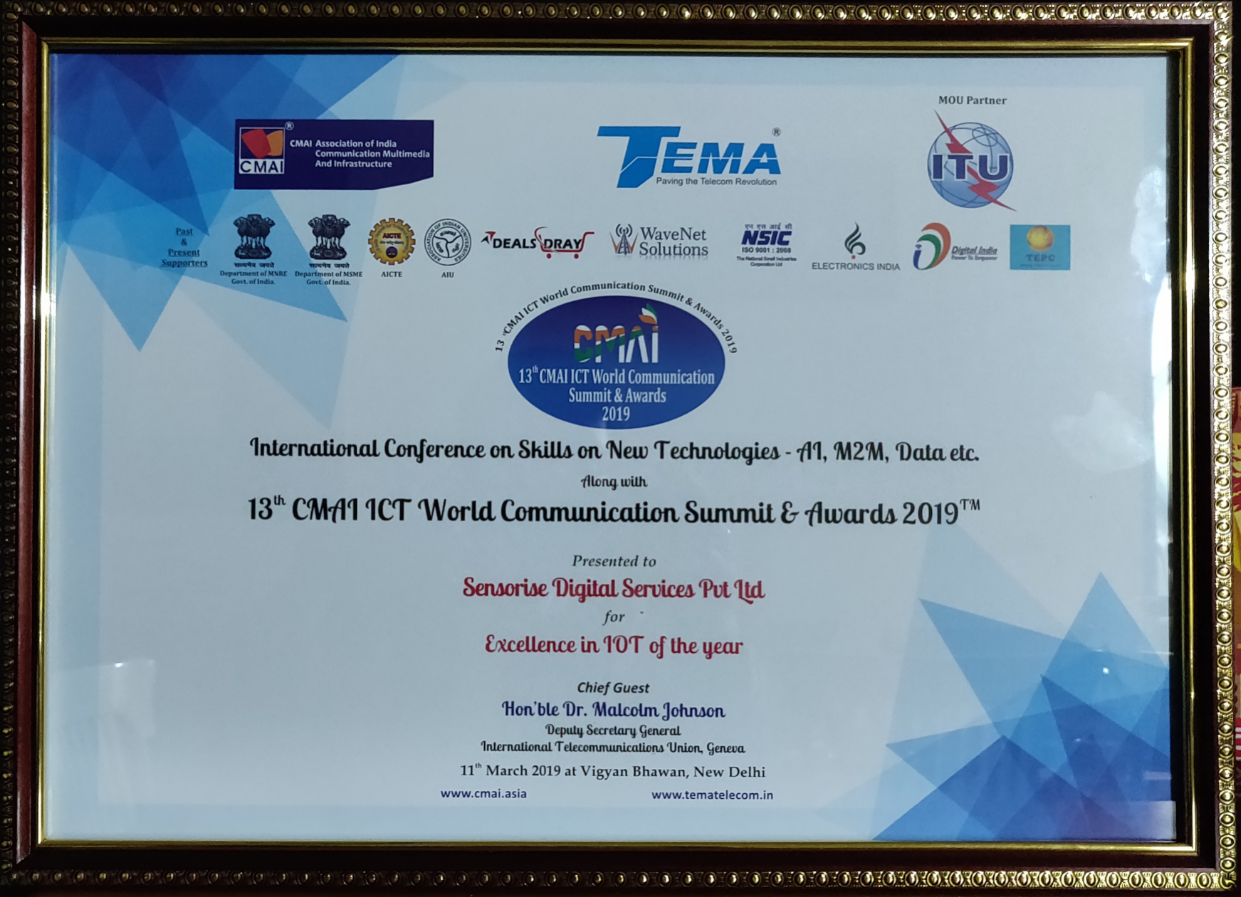 TEMA+ITU 
Award 2019 
Innovative IoT Services
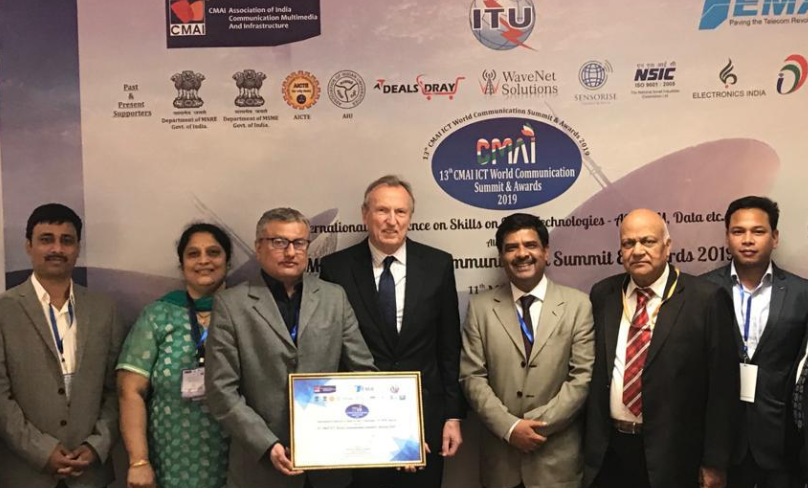 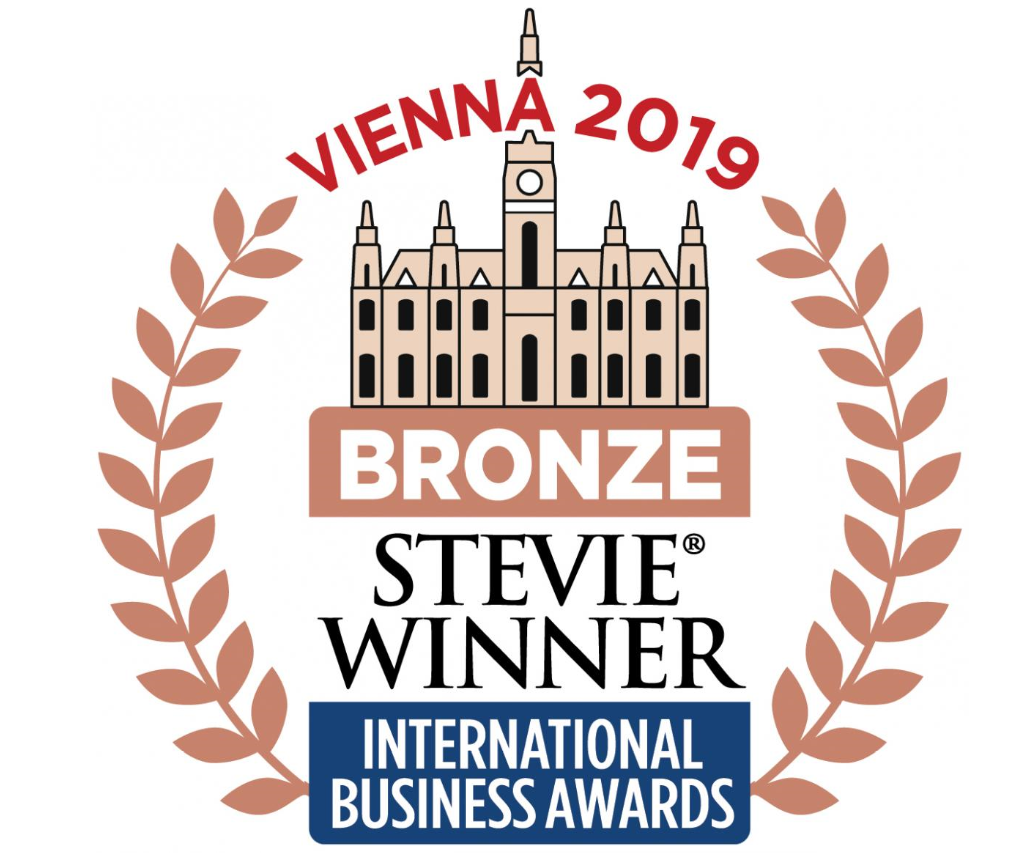 International Business Awards 2019: 
Most Innovative Telecom Product & Services
25-Sep-2019
3rd oneM2M Industry Day hosted by TSDSI
21
Thank you!We Welcome Start-Ups to
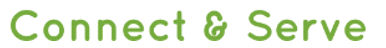 For More informationwww.sensorise.net  Contact: sales@Sensorise.net
25-Sep-2019
3rd oneM2M Industry Day hosted by TSDSI
22
4G and 5G Authentication | SIM is still the SE!
25-Sep-2019
3rd oneM2M Industry Day hosted by TSDSI
23
5G Authentication Framework
5G Networks can use the same SIM card as the one for 4G
Possible new 5G Authentication with encrypted SUPI, and a fallback to 4G Authentication
SIM Toolkit enforced to have mandated NMR, TA, Network Reject type events
Secure temporary keys for 5G but also non 3GPP security context such as WiFi are stored in EF_5GAUTHKEYS
A key called KAUSF derived from CK/IK, left at the AUSF and that home operator can use on its own policy.
ETSI TS 133501v150400p: 5G; Security architecture and procedures for 5G System
UE and serving network shall support EAP-AKA' and 5G AKA authentication methods
NOTE: It is the home operator's decision which authentication method is selected
The USIM shall reside on a UICC. The UICC may be removable or non removable
NOTE: For non-3GPP access networks USIM applies in case of terminal with 3GPP access capabilities. If the terminal supports 3GPP access capabilities, the credentials used with EAP-AKA' and 5G AKA for non-3GPP
access networks shall reside on the UICC
25-Sep-2019
3rd oneM2M Industry Day hosted by TSDSI
24
The plumbing for the AIS140 Standard
Secure Process for Device Activation
VLT Manufacturer Certification
Certification Agency Login for submission of VLT Manufacturer Data
VLT Manufacturer authentication and Login for creation of Dealers
Dealer Login for upload of Device Info
M2M Service Provider API for Secure Authentication Data upload including SIM-Device-Vehicle- Custodian-KYC- Subscriptions / Validity
Dealer / OE / OEM Login for update of AIS140 Backend Subscription Payment
Periodic Device Health & KYC Analytics
Upload of Secure Authentication Data to Vaahan
Data Security
Health Data Logging from Devices
PVT Data Logging from Devices
Alarms Data Logging from Devices
Health Data Analytics, Speed Alerts and Permit Holder / Vaahan Update
Vehicle Location Tracking and Map Views
Alarms Data presentation on Map View and Distribution
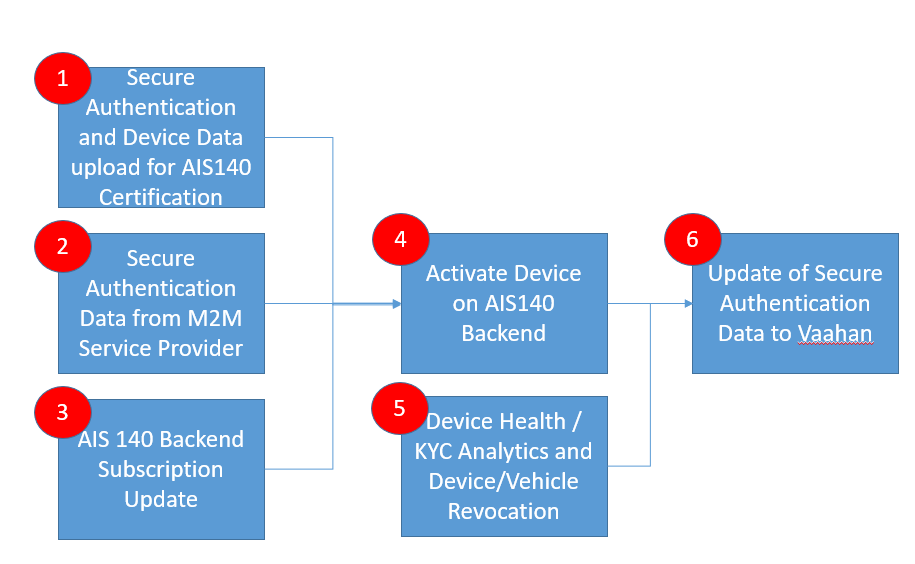 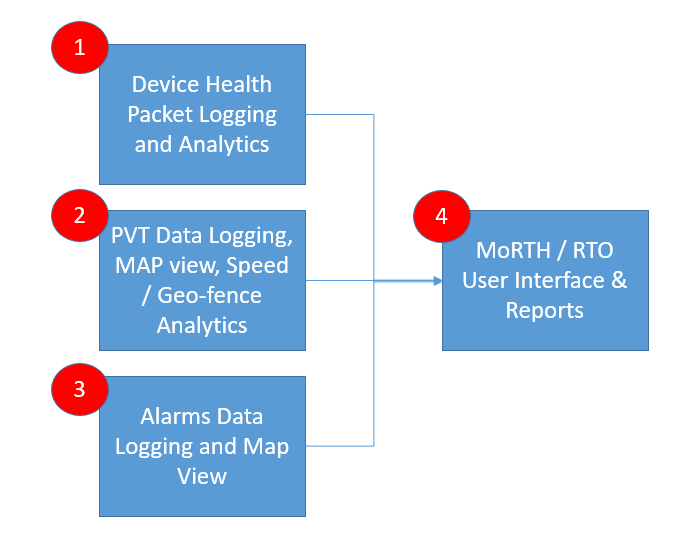 20-Sep-2017
3rd oneM2M Industry Day hosted by TSDSI
25
The plumbing for the AIS140 Standard
Emergency Alarms 
The Emergency Alarms handling is a capability of the Alarms and Alerts Server, which is a part of the AIS140 backend
The Server undertakes to
Rules based Alarms Management
integrate with Police Department to send Panic Alarm and related PVT data
integrate with Vahan for sending the health data
integrate with the State Authorities for sending the Over speeding data
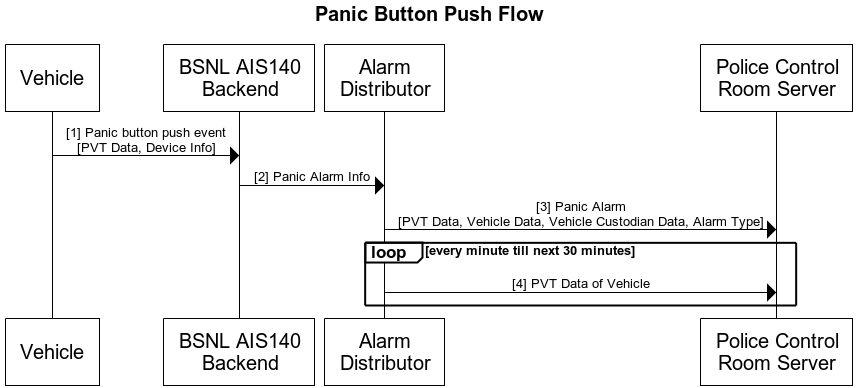 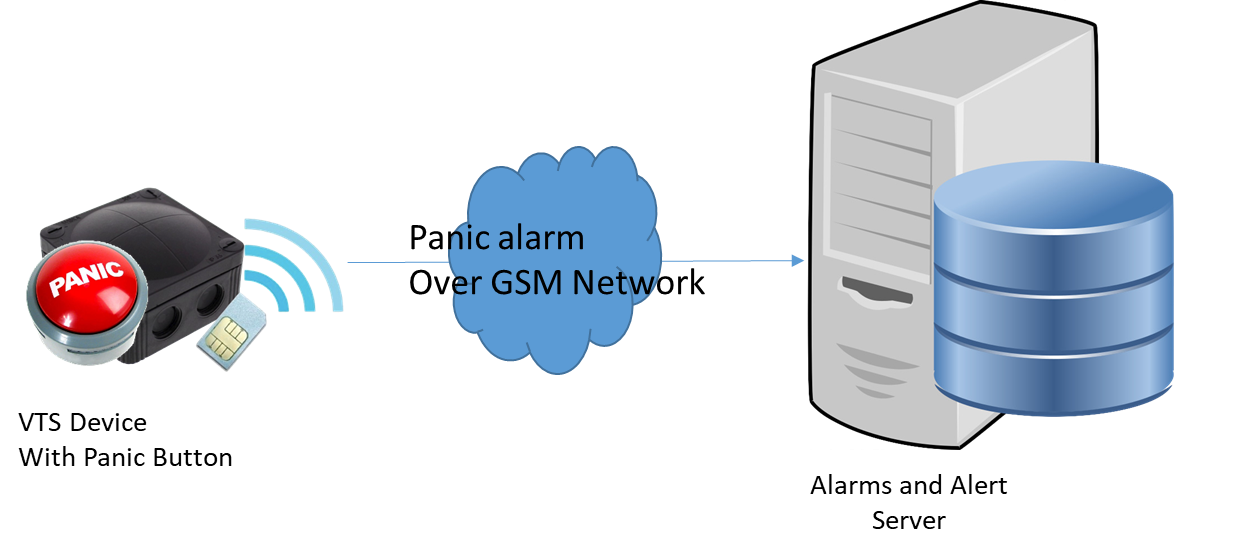 20-Sep-2017
3rd oneM2M Industry Day hosted by TSDSI
26